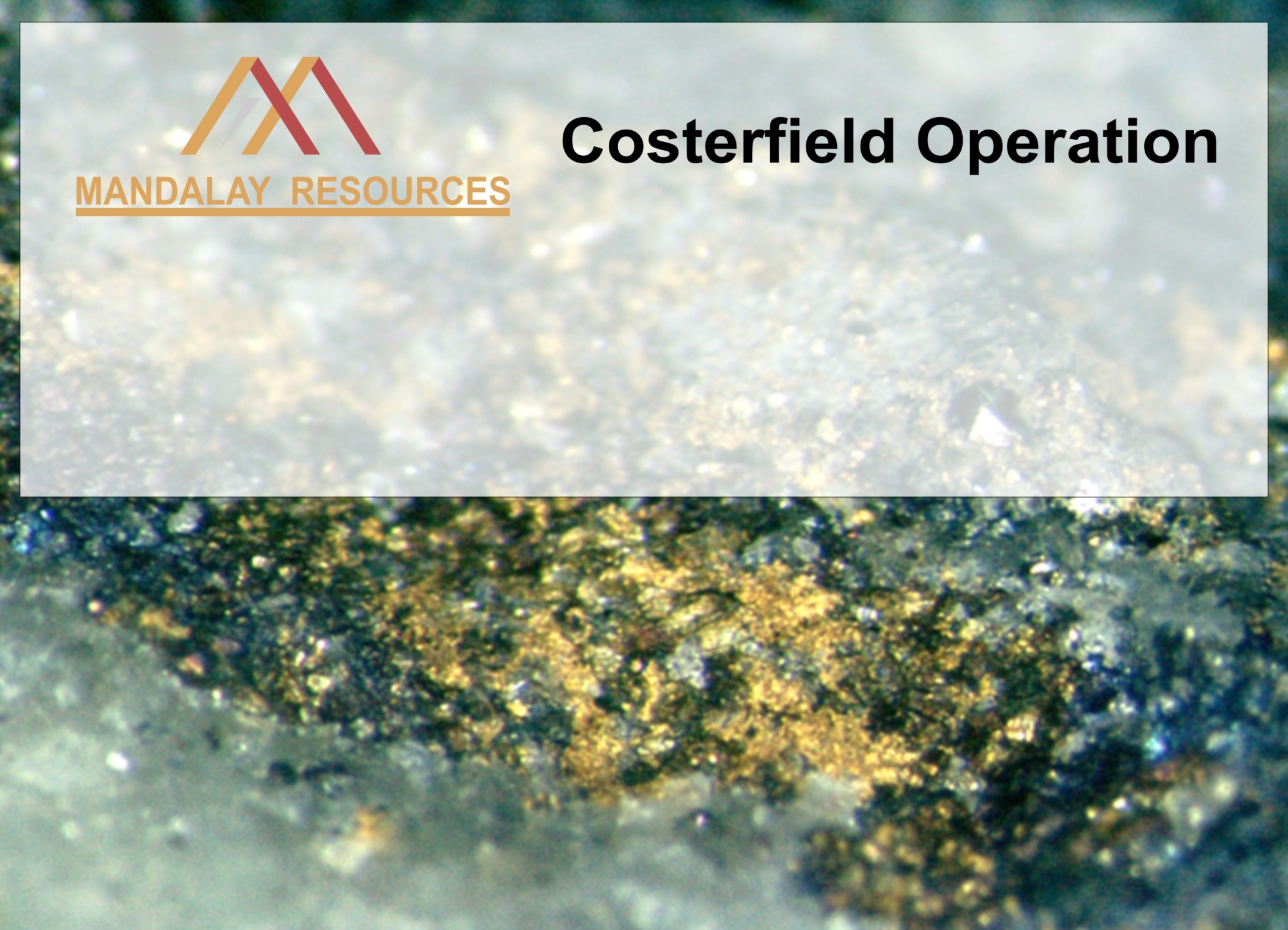 Geological setting and mineralisation style of the Augusta antimony-gold deposit: Costerfield region, central Victoria
Cael Gniel, Thomas Fromhold and Christopher Davis
1
Mandalay Resources
Registered on the TSX  and has 100% Ownership of 3 Projects:
Chile         Cerro Bayo       Silver-Gold          Mine and Exploration
        La Quebrada   Copper-Silver                      Exploration 
Australia    Costerfield        Antimony-Gold    Mine and Exploration
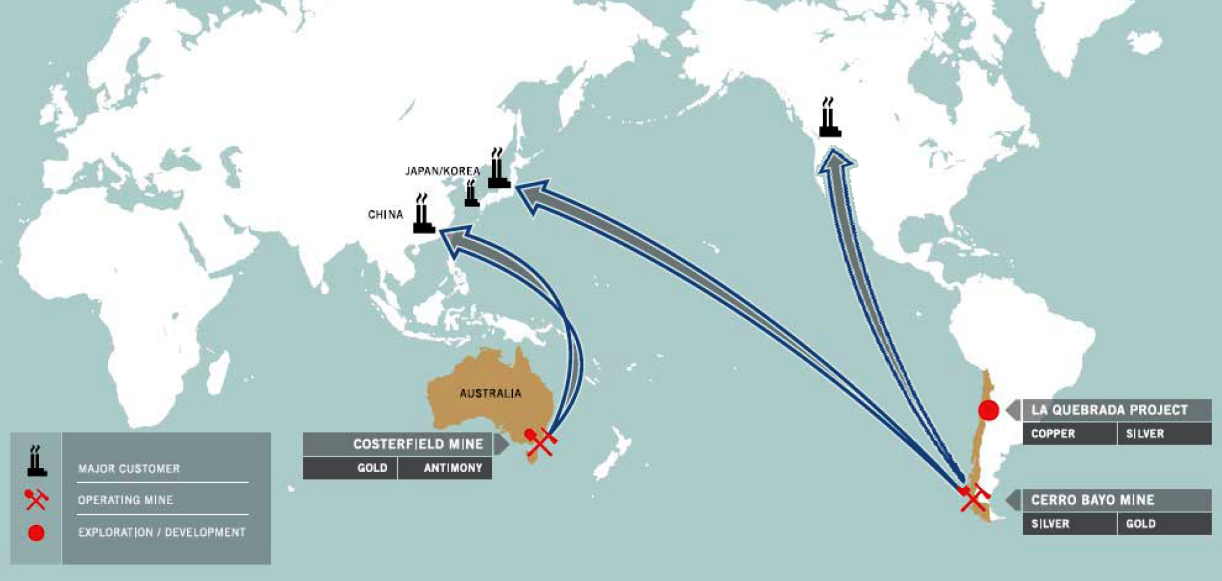 50,000 AuEq oz pa
2
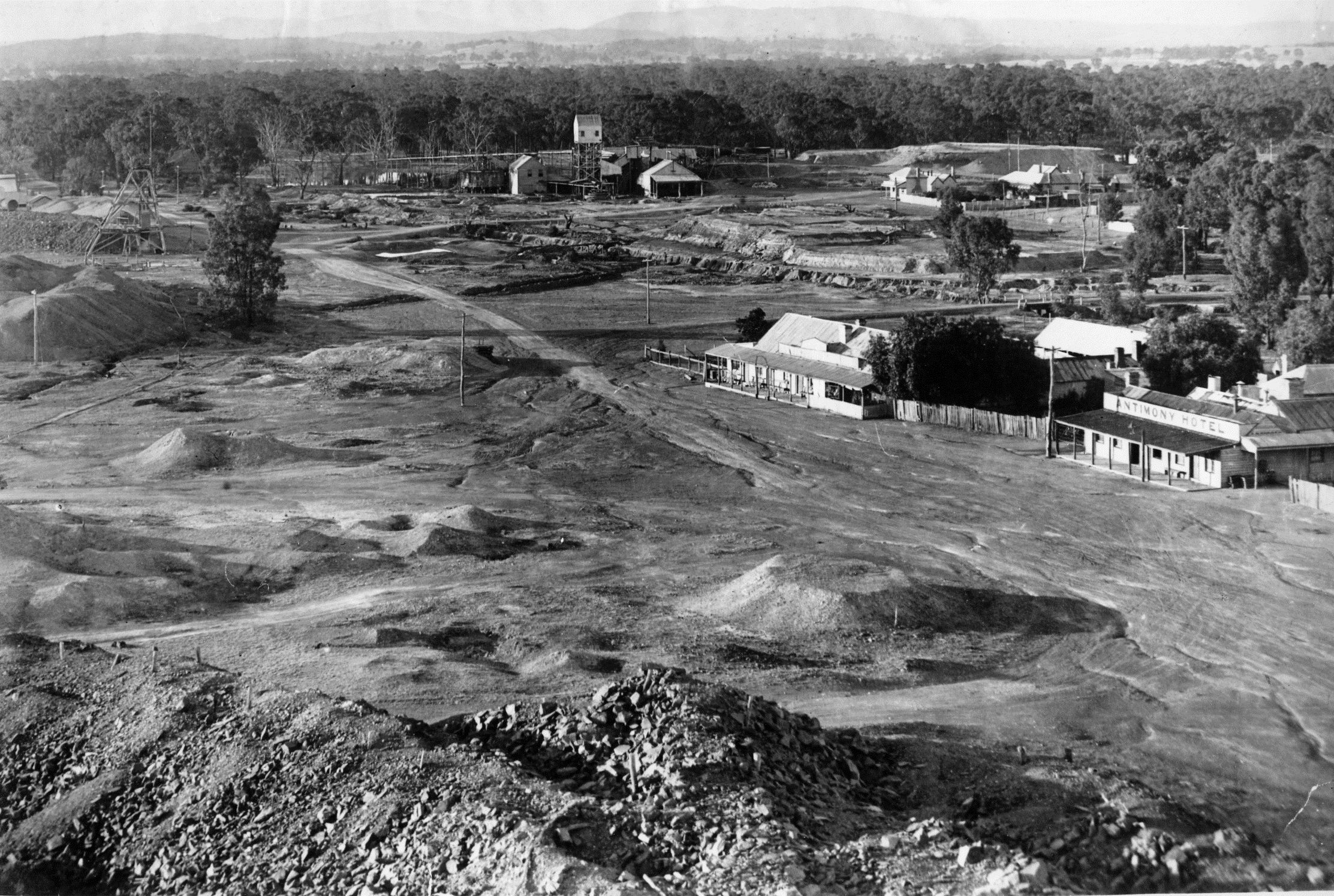 Contents
Introduction
Geological Setting
Stratigraphy
Structural Geology
Augusta 
Cuffley
Mineralisation
Conclusion
3
Introduction
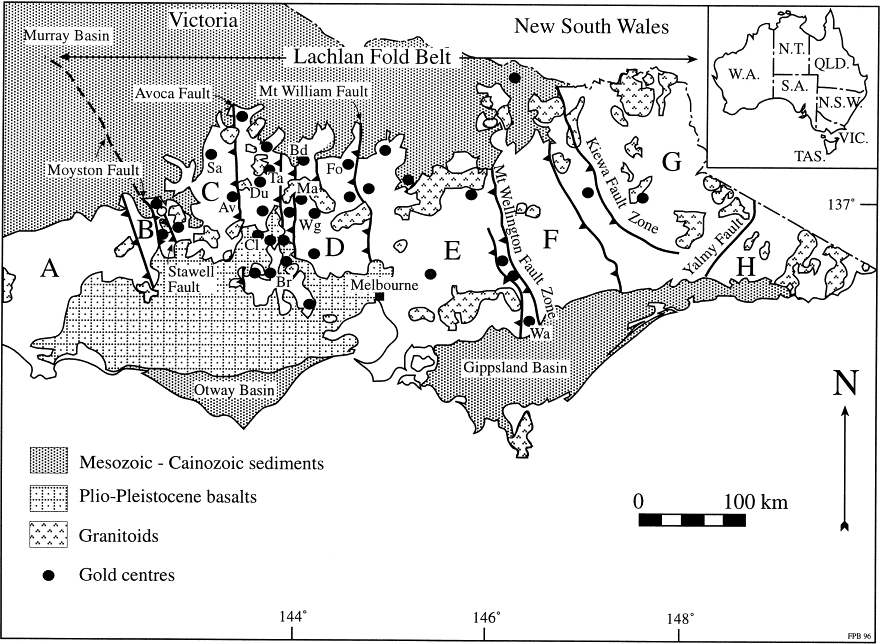 Modified from Bierlein et al., 1998
4
Geological Setting
5
Costerfield Fm. Stratigraphy
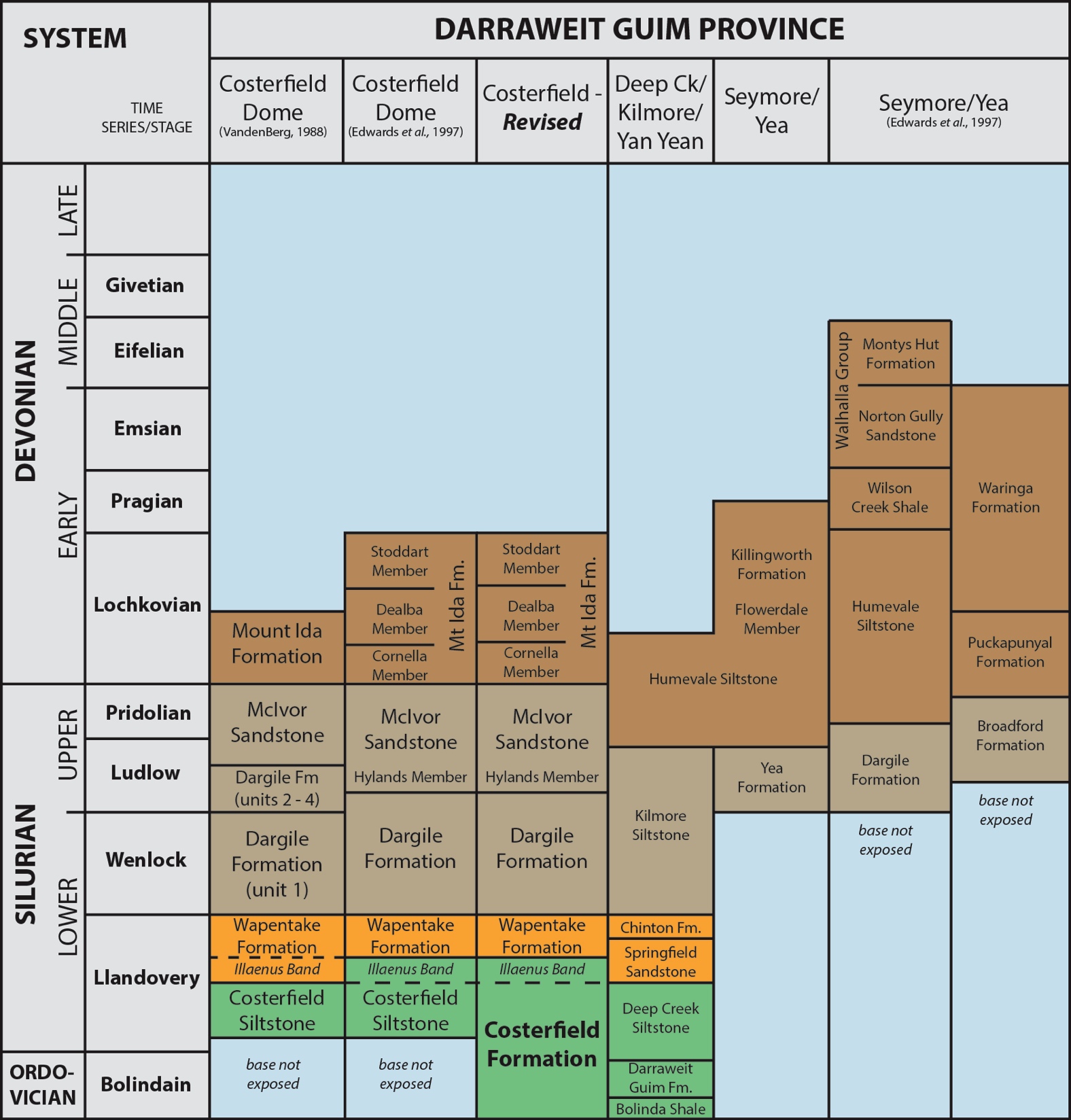 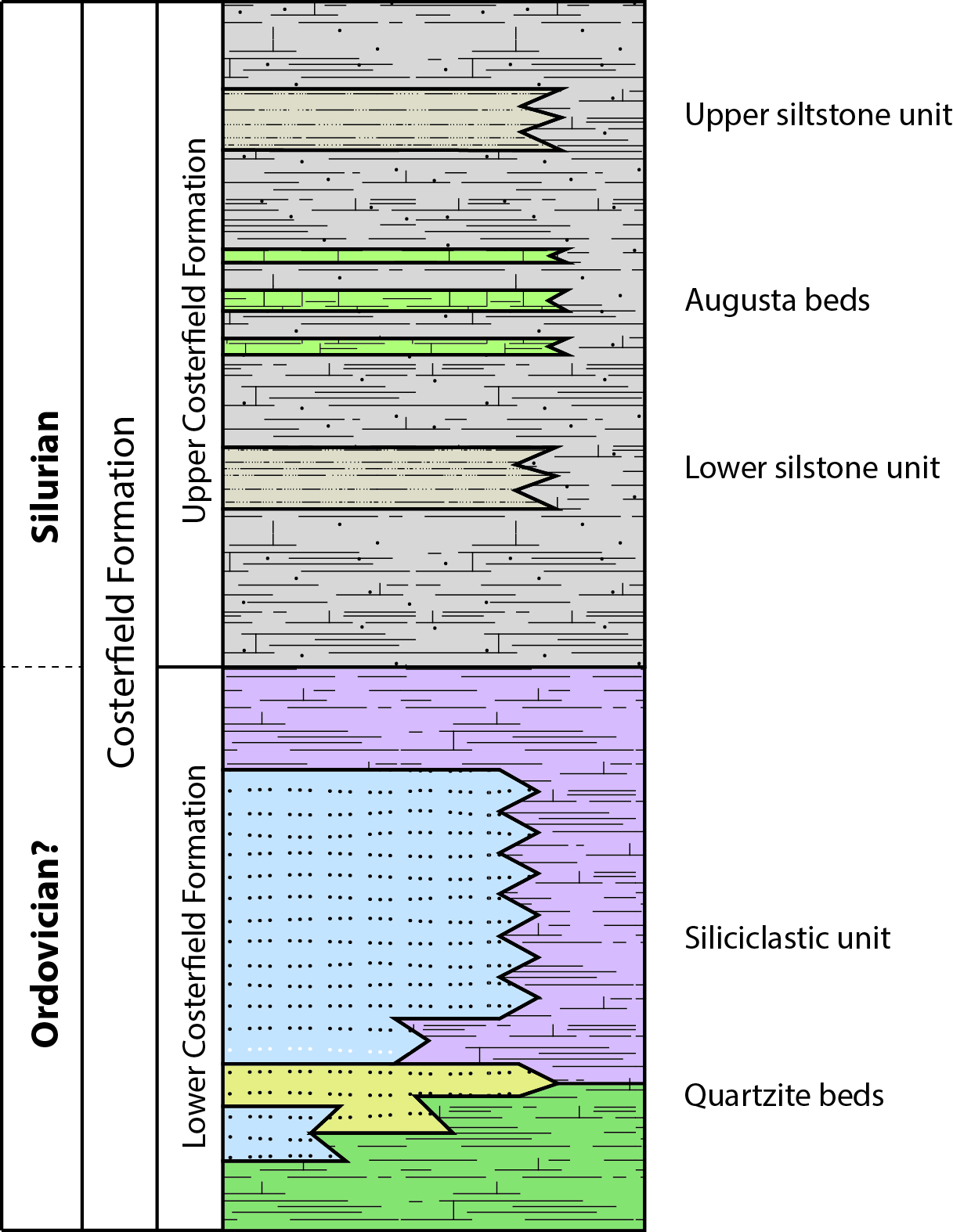 6
Structural Geology
7
Augusta Deposit
8
E and W lodes
E lode – average 39g/t Au & 22% Sb
W lode – average 62g/t Au & 29% Sb
Fault hosted
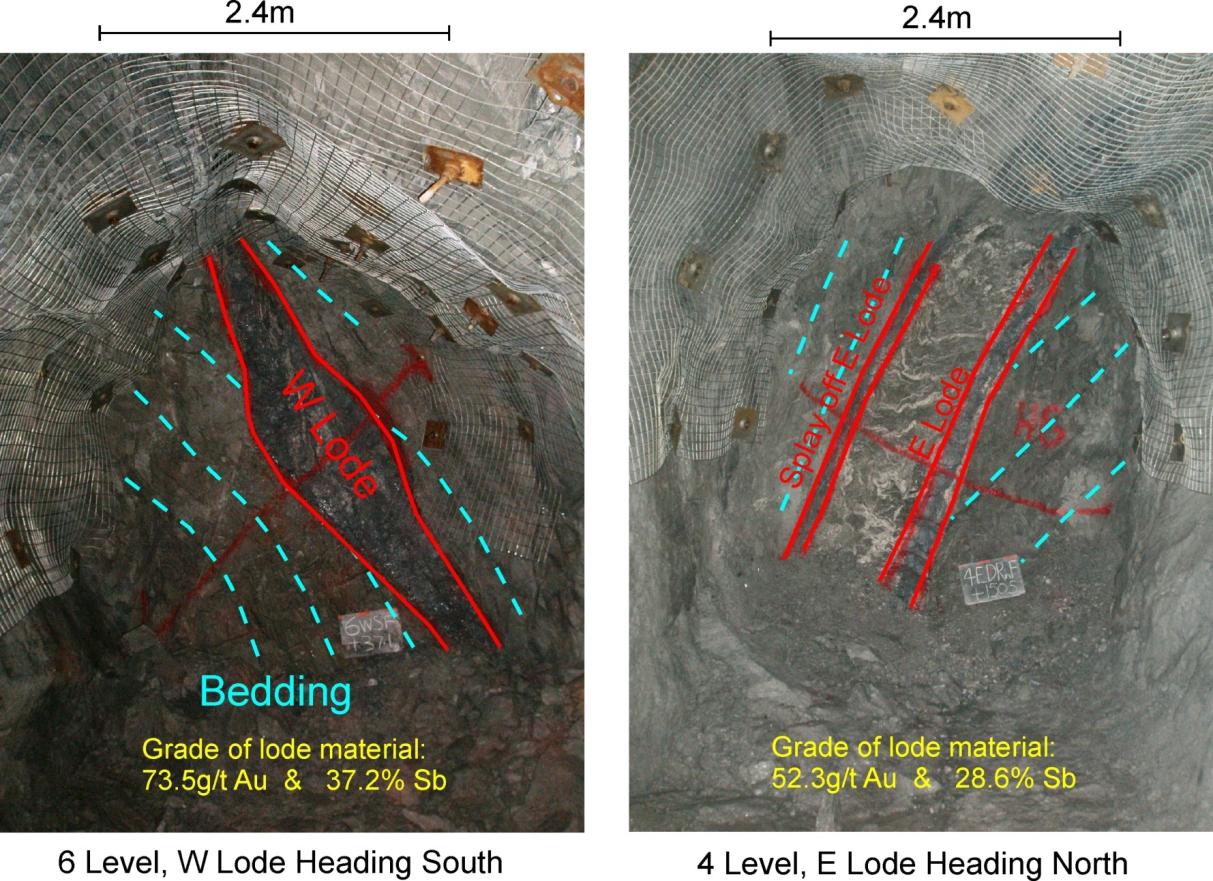 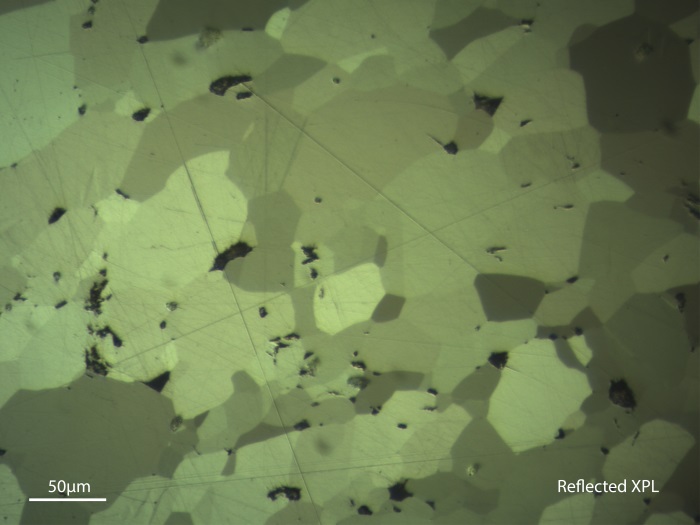 9
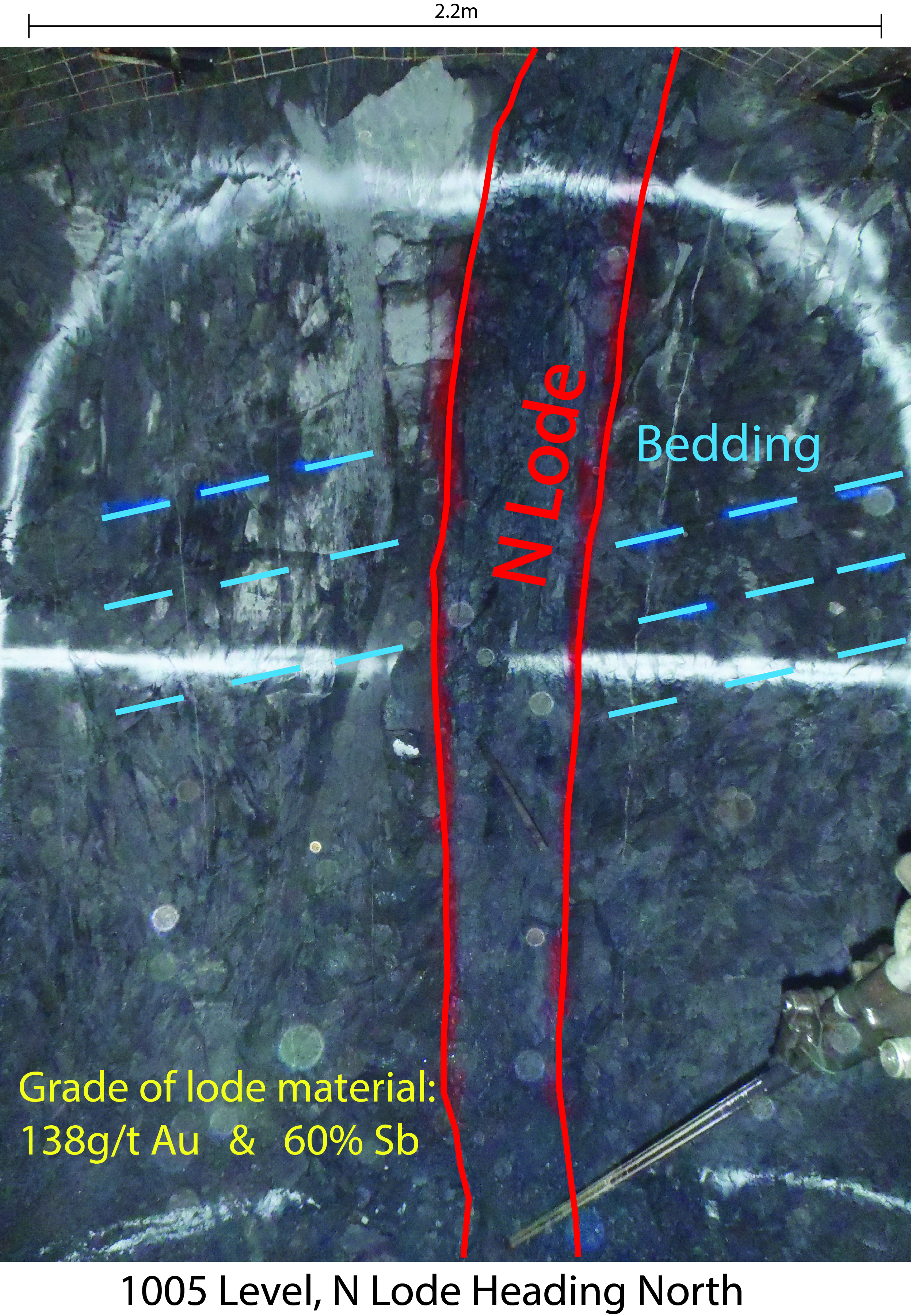 N lode
Ave – 55g/t Au and 25% Sb
Primary structure(syn-mineralisation)
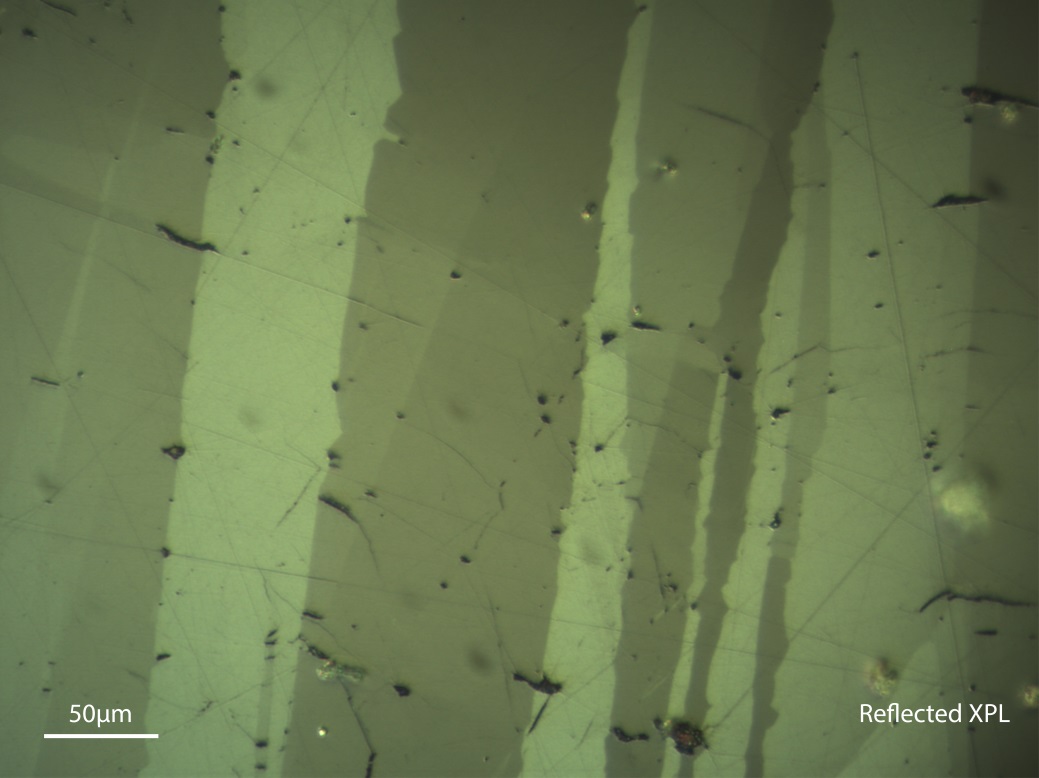 10
Cuffley Deposit
Mining to commence in late 2013
Appears to be similar to N lode 
Primary structure(syn-mineralisation)
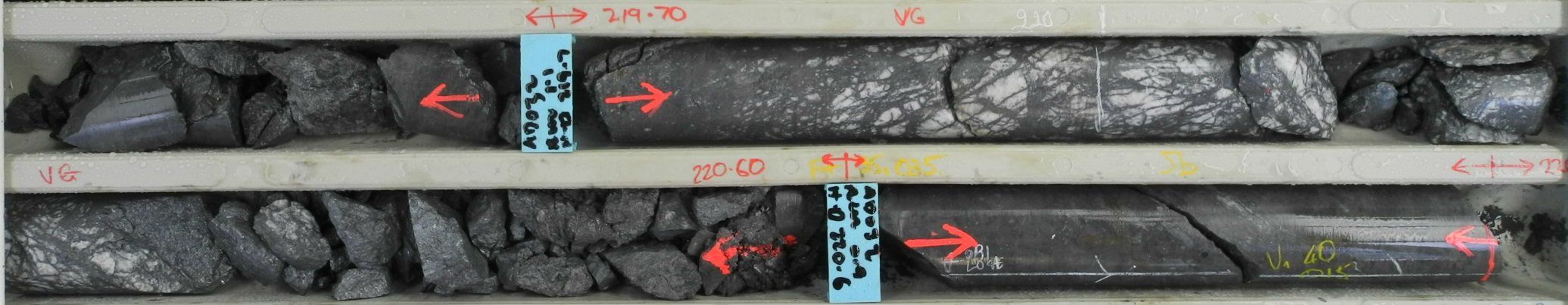 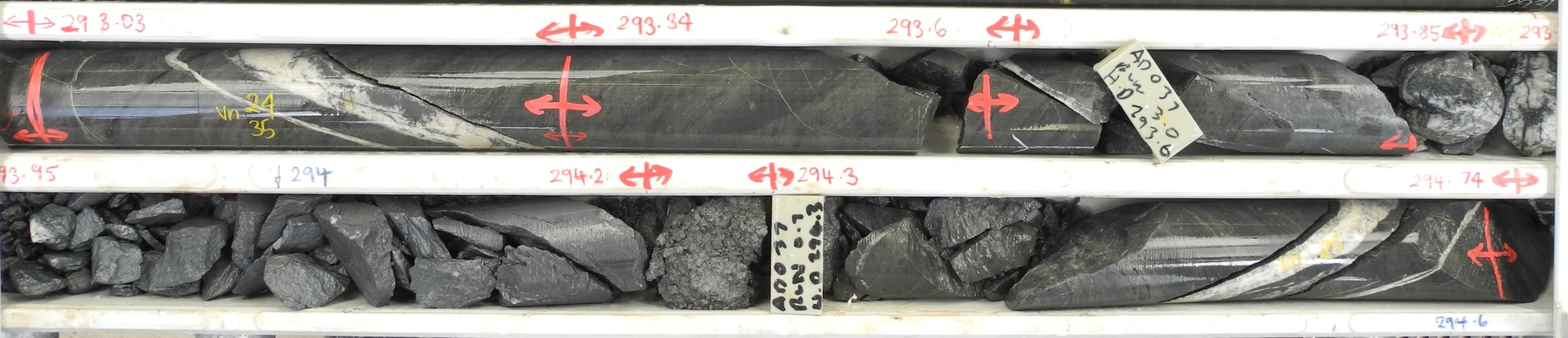 11
Mineralisation
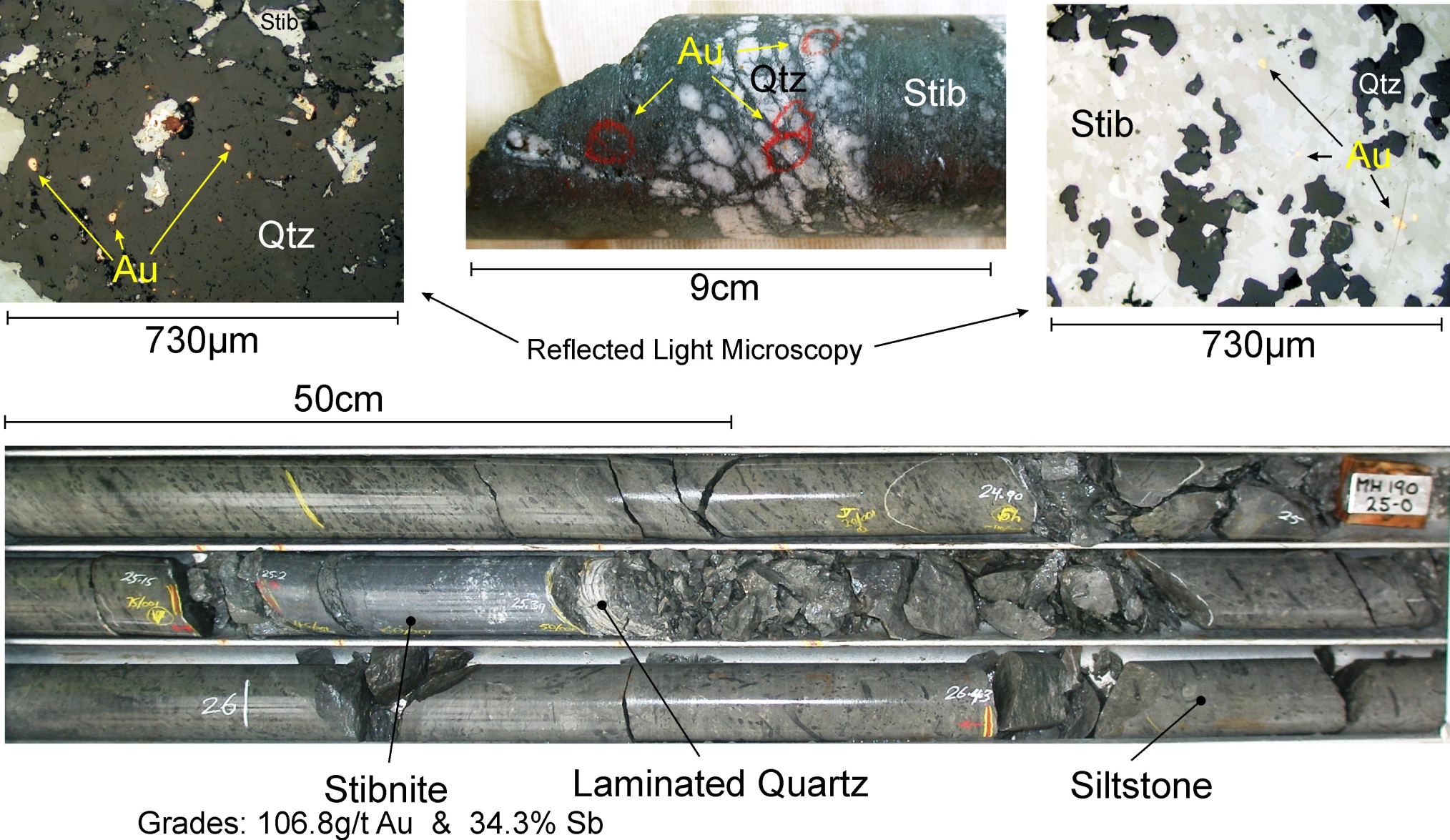 12
Mineralisation
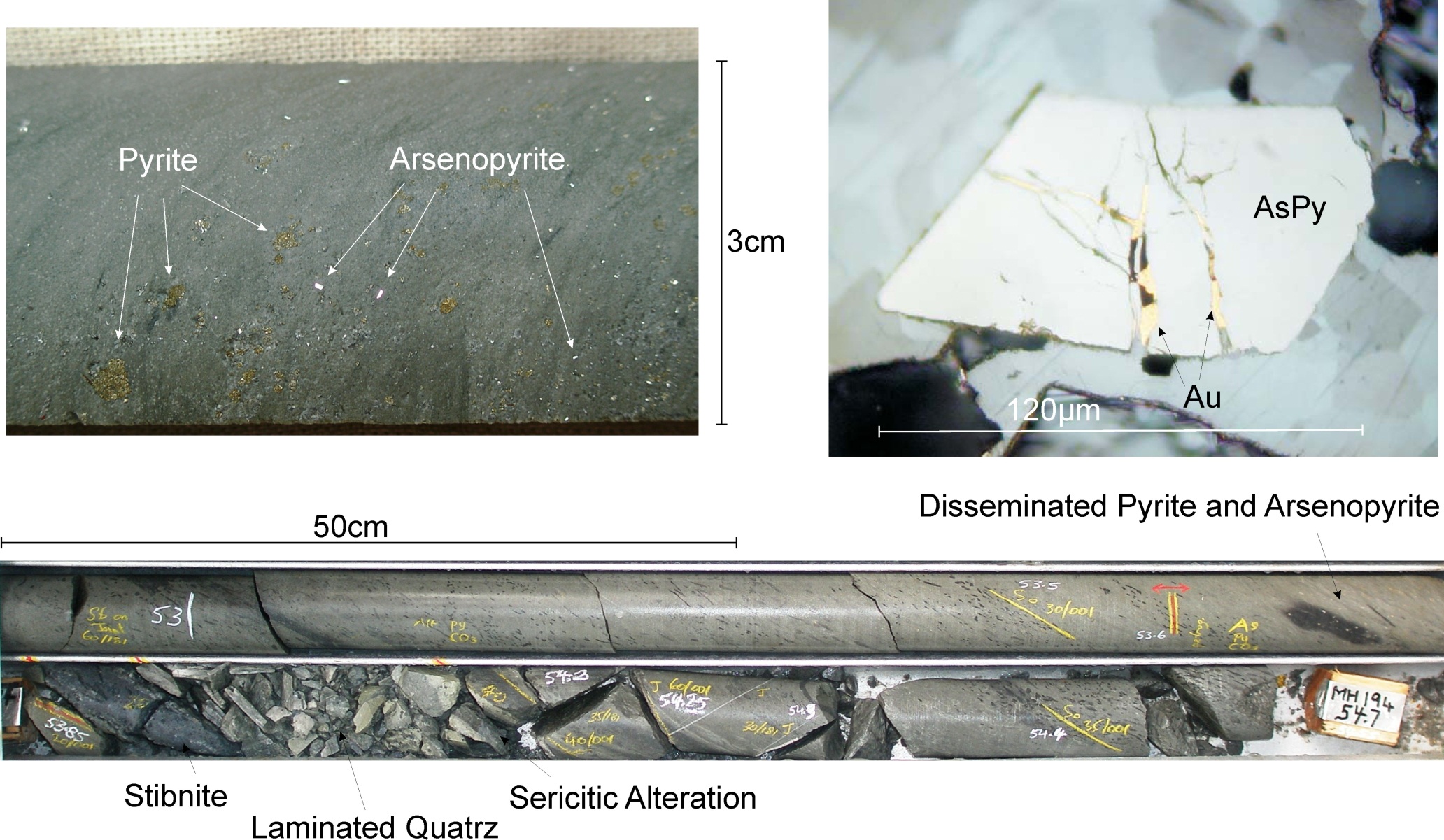 Stibnite
Sericitic Alteration
Laminated Quartz
13
Paragenetic Sequence
14
Conclusion
Host sediments are early silurian-aged (and possibly older), interbedded, variably calcareous and pyritic mudstones of the Costerfield Formation. 
Mineralised domain resides within Tabberabberan thrust structures.
Lodes occupy pre-existing thrust structures and syn-mineralisation cavities.
Stibnite/Gold mineralisation. Gold occurs in both free and refractory forms. Stibnite occurs as microcrystalline and sparry forms. 
No correlation between quartz content and gold grade.
15
References
Bierlein, F.P., Fuller, T., Stüwe, K., Arne, D.C., Keays, R.R., 1998. Wallrock alteration associated with turbidite-hosted gold deposits. Examples from the Palaeozoic Lachlan Fold Belt in central Victoria, Australia  Ore Geology Reviews  13, 345–380.

VandenBerg, A.H.M., Willman, C.E., Maher, S., Simons, B.A., Cayley, R.A., Taylor, D.H., Morand, V.J., Moore, D.H. & Radojkovic, A., 2000. The Tasman Fold Belt System in Victoria. Geological Survey of Victoria Special Publication.
16